Ласкаво просимоs
'ahlaan bik
Welkom
欢迎
Welcome to the RAMP 2023 Fall User Meeting
Witamy
ברוך הבא
Bienvenidas
benvenuto
bienvenu
어서 오십시오
բարի գալուստ
Benjamin Kellogg
Health Physicist
2023 Fall RAMP Users’ Group MeetingOctober 23–27, 2023Rockville, MD
[Speaker Notes: Good morning, good afternoon and good evening,

My name is Benjamin Kellogg.  I am the RAMP Program Manager and Welcome to the 2023 Fall RAMP Meeting.

I am here to both welcome you and go over a few housekeeping issues.

Next slide please

20 sec]
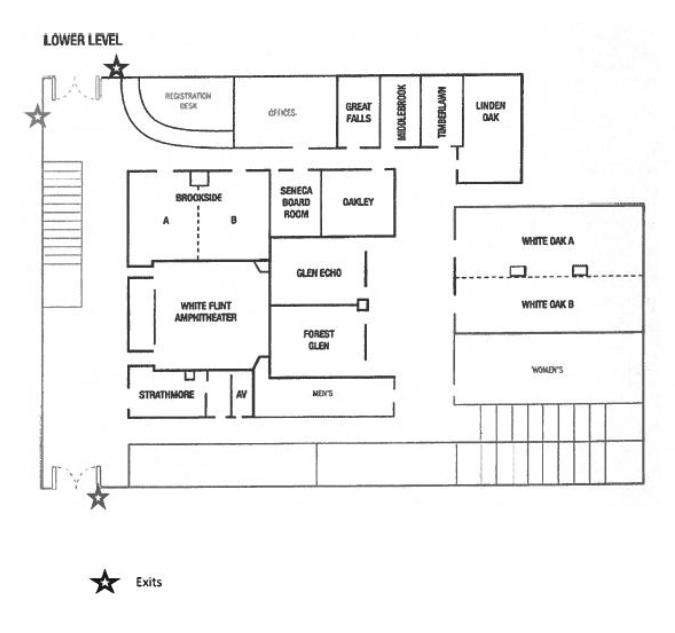 White Flint AmphitheaterIn case of Emergency
2
[Speaker Notes: For those of you that are in-house, your safety is paramount.
Please see the four conference rooms that will be utilized through-out the week.

20 sec]
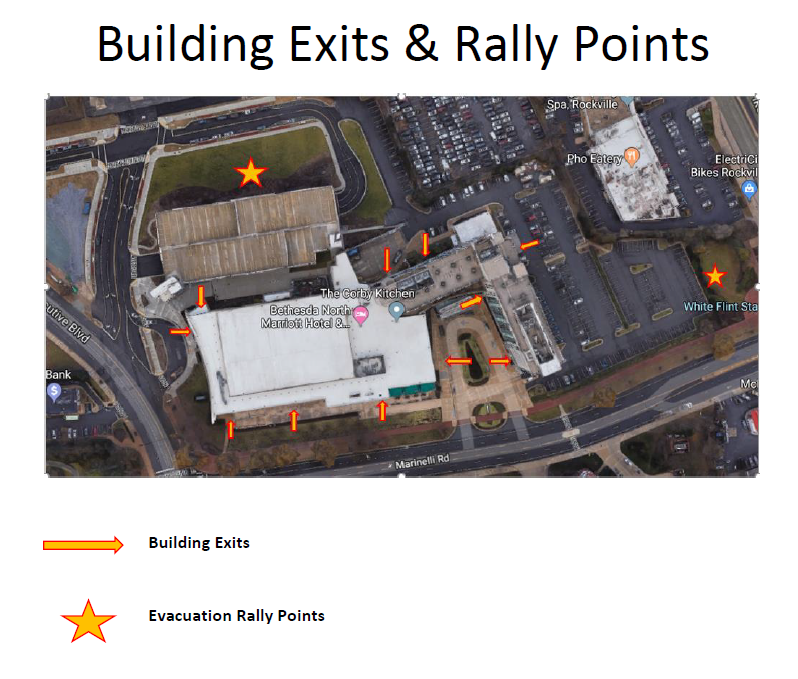 Evacuation Rally PointsIn case of emergency
3
[Speaker Notes: Once you are out of the building, the evacuation rally points are here behind the conference hall, and on the opposite side of the parking lot near the main road.

20 sec]
Hybrid Meeting
4
[Speaker Notes: Additionally, this is a hybrid meeting.  We have both in-house participants and people attending via Teams

All virtual participants will be muted unless you are presenting, we encourage virtual participants to use the chat function to ask questions during the sessions.

45 sec]
Speakers
Andrea Kock, Deputy Office Director, NRR
John Lubinski, Director, NMSS
Andrea Kock
John Lubinski
Todd Smith
John Tomon
Todd Smith, Ph. D. Senior Level Advisor, NSIR
John Tomon, CHP
Branch Chief, RES
5
[Speaker Notes: Traditionally, each RAMP meeting there is a theme and we solicit a keynote speaker that highlights that theme.  This year, we are highlighting work at the NRC and our focus on the safe and secure use of nuclear technology to be environmentally responsible.

Andrea L. Kock is the Deputy Office Director for Engineering, Office of Nuclear Reactor Regulation (NRR).

And

John W. Lubinski is the Director of the Office of Nuclear Material Safety and Safeguards (NMSS).

He will give an overview of their offices programs

Todd Smith, Ph.D. is the Level Advisor for Emergency Preparedness and Incident Response/

His talk will center around Emergency Preparedness both domestically and internationally.

John Tomon, Chief of the Radiation Protection Branch will give an overview of the RAMP program.

After those talks members of the RAMP team will discuss the week long program and we will have question and answers, but first]
Kimberly Webber, Division Director,Office of Nuclear Regulatory Research
6
[Speaker Notes: I would like to introduce Dr. Kimberly Webber to give the official welcome.  She is the Director of the Division of System Analysis in the Office of Nuclear Regulatory Research.  She is also the NRC Management Executive over the RAMP Program.

Kim, its all yours.

20 sec]
7